Monitoring Baby’s Health 
When Medical Concern is ..
Intermittent
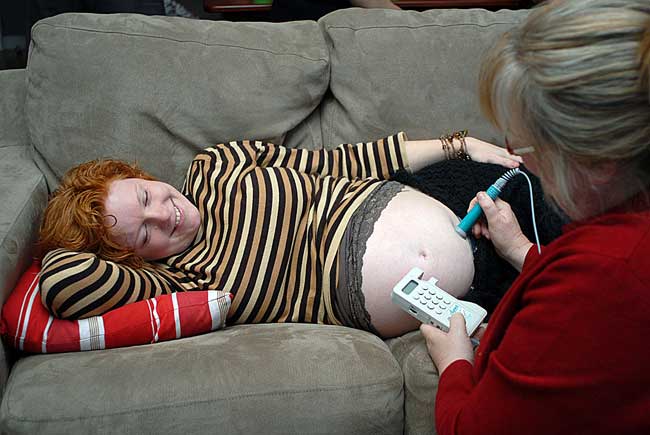 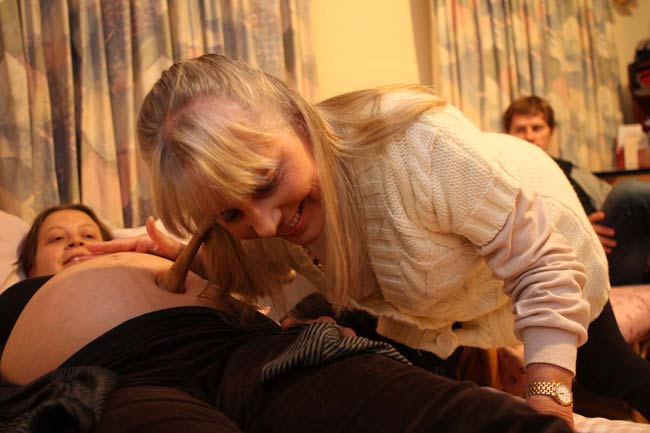 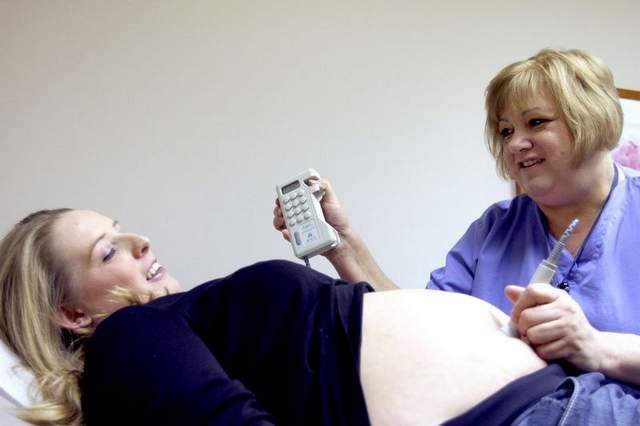 LOW
Monitoring Baby’s Health 
When Medical Concern is ..
Continuous 
External Monitoring
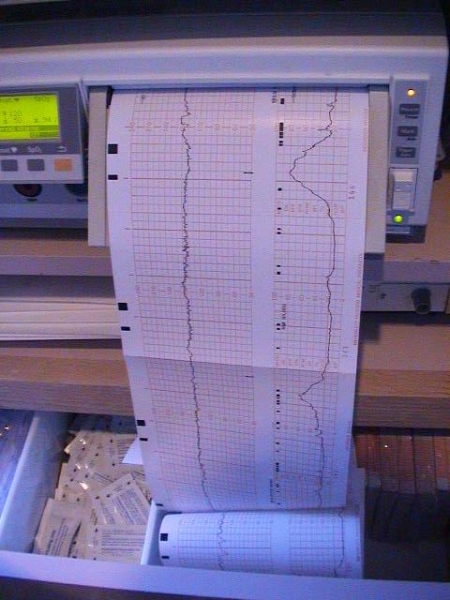 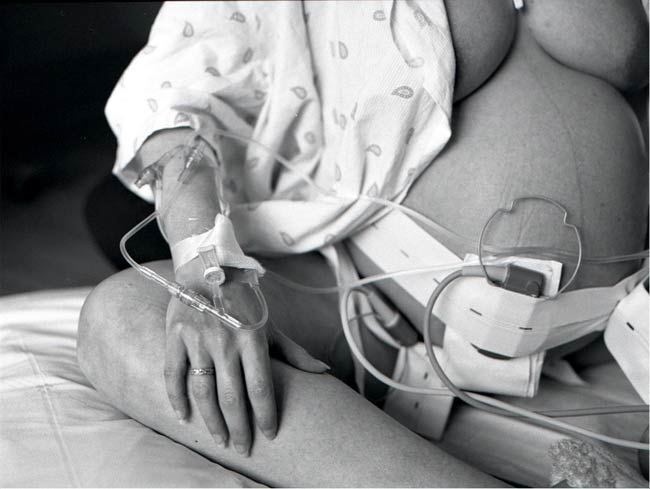 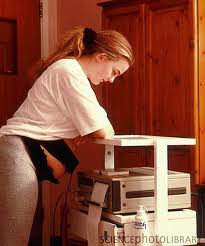 Moderate
Monitoring Baby’s Health 
When Medical Concern is ..
Continuous 
Internal Monitoring
High
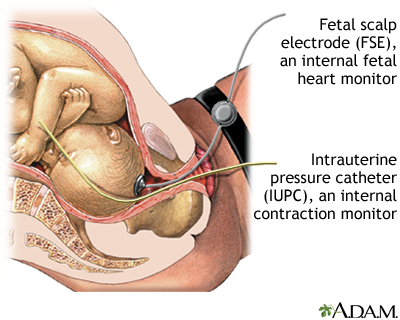 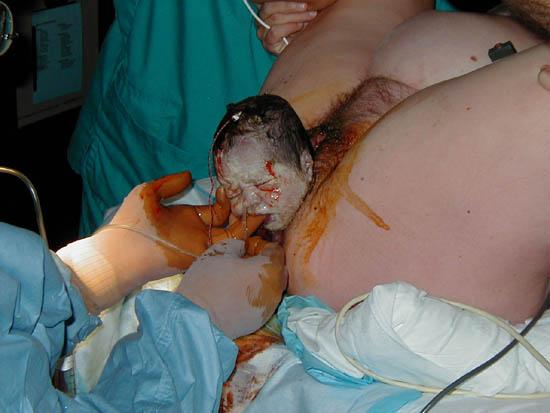 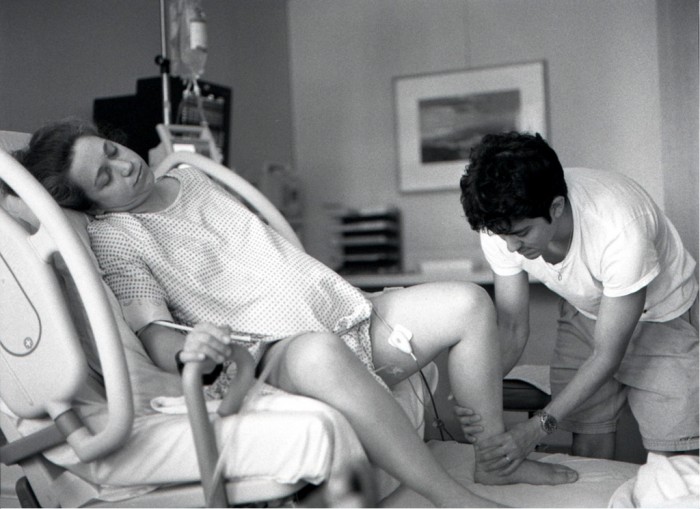